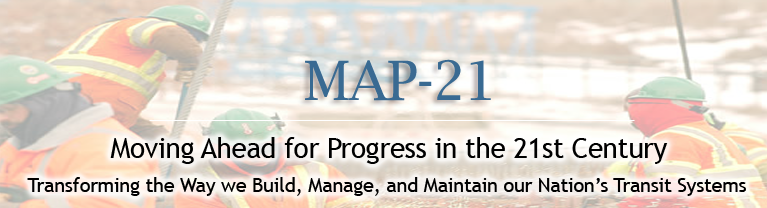 November 2012
Overview of Presentation
MAP-21 Overview
Outline of the FY 2013 Apportionment Notice 
Key Provisions and Interim Guidance 
Planning and Environment 
Fixed Guideway Capital Investment Program (5309) 
Formula Grant Programs (5307, 5310,5311,5337,5339)
Research Programs 
FY 2013 Apportionment Tables 
Next Steps - Future Implementation 
Q&A
Moving Ahead for Progress in the 21st Century Act (MAP-21)
Signed into law by President Obama on July 6, 2012
Effective October 1, 2012
Authorizes programs for two years, through September 30, 2014
Program and Formula Changes
MAP-21 Authorized Funding
4
FY 2013 Apportionment Notice
Organized by 5 Sections: 
I. 	Overview 	
II. 	FY 2013 Funding for FTA Programs 
III. 	MAP-21 and FY 2013 Appropriations: 	Highlights of Changes
IV. 	Program-Specific Information 
V. 	FTA Policy and Procedures for FY 2013 	Grants
FY 2013 Apportionment Notice
I. Overview
Purpose of the notice: 
Provides Interim Guidance for new and revised programs authorized by MAP-21
Apportions funds pursuant to the 2013 Continuing Resolution 
Describes future plans for MAP-21 implementation 
Includes information for available Carryover/Unobligated Discretionary Funding
FY 2013 Apportionment Notice
II. FY 2013 Funding for FTA Programs
MAP-21 authorized levels of $10.6 B in FY 2013 and $10.7B in FY 2014 
FTA is operating under a continuing resolution until March 27, 2013  
Describes percentages for oversight takedowns  
Explains how to treat SAFETEA-LU Authorized Funding still available for obligation
FY 2013 Apportionment Notice
III. MAP-21 and FY 2013 Appropriations: 	Highlights of Changes
MAP-21 Focus Areas 
Safety, State of Good Repair, Asset Management, Streamlining and Program Efficiency, Formula and Discretionary Funding, and Impacts of the 2010 Census areas on Formula Funding

Definitional Changes and New Definitions
E.g. Bus Rapid Transit, Fixed Guideway, Public Transportation, Job Access and Reverse Commute Project 

Addresses 8 Repealed Programs
No new appropriations for these programs
FY 2013 Apportionment Notice
III. MAP-21 and FY 2013 Appropriations: 	Highlights of Changes (continued)
Cross-Cutting Requirements under MAP-21
Applicable to SAFETEA-LU and MAP-21 funding
Several subject to rule-making -- so not be in effect immediately  (e.g. Agency Safety Plans, Transit Asset Management Provisions and reporting) 
Cost Share for vehicles to comply or maintain compliance with ADA or CAA now 85% (previously administratively set to 83/17 Federal/local)
Length of options extended for Rail Car Procurements – 7 years 
Title 23 Programs – FHWA Transfers  
Describes the eligible programs, how to accomplish a transfer, matching share, and which FTA program funds under MAP-21 are eligible to transfer to FHWA
FY 2013 Apportionment Notice
IV. Program-Specific Information
For each program, where available, the notice addresses:
Authorized Amounts
FY 2013 Funding Availability 
Basis for Formula Apportionment / Allocating funds
Requirements
Period of Availability
Other Program Information or Changes
Key Provisions and Interim Guidance
Planning and Environmental
Transit representation on MPO boards in regions of 200,000 population or more
Performance measures and targets in Long Range Plans and Transportation Improvement Programs (TIPs)
Flexible funding from Title 23 - option for transit
Accelerate project delivery and promote innovation while enhancing safety and protecting the environment
Key Provisions and Interim Guidance
Fixed Guideway Capital Investment Programs (a.k.a. New Starts, Small Starts, Core Capacity)
Eligible projects
New and Small Starts dollar thresholds the same 
BRT on HOV no longer eligible as fixed guideway project
Core capacity included
Changes to steps in the process noted
Pre-Award Authority described
LONP process changed
FY13 allocations under CR
Key Provisions and Interim Guidance
Formula Grant Programs
Section 5307 Urbanized Area Formula Program 
Formula Changes 
2010 Census Changes incorporated 
Ferry Boat Discretionary Program 
Job Access and Reverse Commute eligibility 
New and Maintenance projects are eligible
Operating Assistance Special Rule for areas over 200,000 
Expanded Local Match 
Period of Availability extended to 6 years
Key Provisions and Interim Guidance
Formula Grant Programs
Section 5310 Enhanced Mobility of Seniors and Individuals with Disabilities 
Apportionments for and to Urbanized Areas 
Designated Recipients needed in large Urbanized Areas
Coordinated Planning Requirement (“included in”)
Capital and Operating projects are eligible; floor of 55% for traditional 5310 projects
New Freedom-type projects are eligible
State/Program Management Plans
Key Provisions and Interim Guidance
Formula Grant Programs
Section 5311 Formula Grants for Rural Areas
Formula Changes 
New Takedown for Appalachian Program
Increased Funding for Tribal Program and introduction of a formula Tribal Program 
Illustrative Apportionment (Table 14) 
Tribal Consultation  (Fall-Winter 2013) 
New Eligibility: Job Access and Reverse Commute Projects and Planning for Rural Areas
Intercity Match Program – Codified 
Administration dropped to 10% from 15%
Key Provisions and Interim Guidance
Formula Grant Programs
Section 5337 State of Good Repair Program (formerly the Fixed Guideway Modernization Program) 
New Formula and New Formula Tiers
Two Tiers; High Intensity Fixed Guideway and High Intensity Motor Bus 
New Definition of Fixed Guideway Project; HOV excluded
Apportionments to areas with fixed guideway systems in operations for 7 years or more 
Eligibility changes to solely repair and replace
Key Provisions and Interim Guidance
Formula Grant Programs
Section 5339 Bus and Bus Facilities Program 
Capital Formula Program 
National Distribution Amount – States and Territories
Apportionments to large urbanized areas and to the State for small urbanized areas 
Eligibility follows that of the 5309 Bus and Bus Facilities Program; Grants follow that of the 5307 program 
States administer for all areas under 200,000 and have flexibility on where to use funds under the national distribution amount and the small urbanized area amounts
Key Provisions and Interim Guidance
Research, Technical Assistance and Workforce Programs
New MAP-21 categories 
Research
Technical Assistance and Standards
Human Resources and Training
Decisions on Program Allocations  
Upcoming competitions:
Low or No Emissions Vehicle Deployment Program
Workforce Development
FY 2013 Apportionment Notice
V. FTA Policy and Procedures for FY 2013 Grants
Automatic Pre-Award Authority To Incur Project Costs
Caution to first-time recipients and under new or modified formula programs
No changes to the policy for formula programs. See specific conditions and policy information for exercising automatic pre-award authority for various types of projects.  
Specific authority explained for Fixed Guideway Capital Investment Program (Section 5309)
Letter of No Prejudice (LONP) Policy  
FY 2013 Annual List of Certifications and Assurances – coming soon
FY 2013 Apportionment Notice
V. FTA Policy and Procedures for FY 2013 Grants
Civil Rights:  Revised Title VI Circular and due dates for program submissions
Consolidated Planning Grants   
Grant Application Procedures
Separate grants required for new programs 
Documentation may be necessary for new designated recipients under certain programs 
Reminder for when a Supplemental Agreement is required 
Grant Management: Grant Reporting and expectations for reasonable progress
Apportionment Tables
Amounts are apportioned pursuant to the Continuing Resolution  - approx ½ of 2012 amounts
Table 1 – Summary of Apportionments / Programs
Tables 2-6 – Section 5307* and STIC; 3A (coming soon!)
Tables 7-10 – Discretionary Carryover 
Table 11 - Section 5310**
Tables 12 - 14 –  Section 5311,  Tribal Discretionary,  Tribal Formula Illustrative 
Table 15 - Sections 5337 SGR 
Table 16 – AA Carryover
Table 17 – Section 5339 Bus**
Multi-State UZAs Illustrative Amounts*
Apportionments to States for Areas under 200,000**
Supplemental Data Tables and Flow Charts – coming soon!
Next Steps – Future Implementation
Webinars & Stakeholder Meetings/Conferences
Frequently Asked Questions
Tribal Consultation 
Program Circular Revisions
Rulemakings 
New Starts 
Performance Measures
Safety
Asset Management
NEPA 
Notice and Comment
FTA MAP-21 Website
www.fta.dot.gov/map21
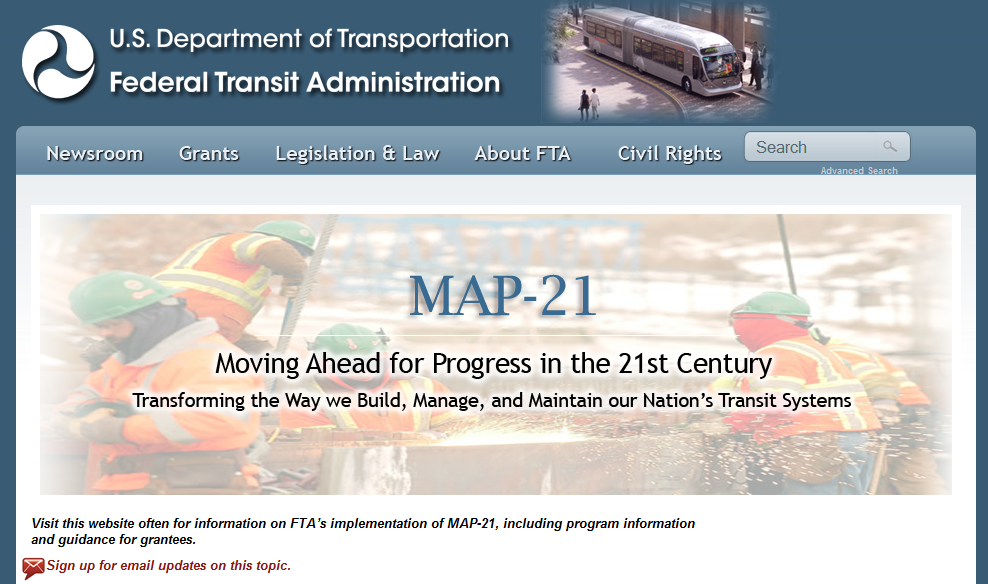 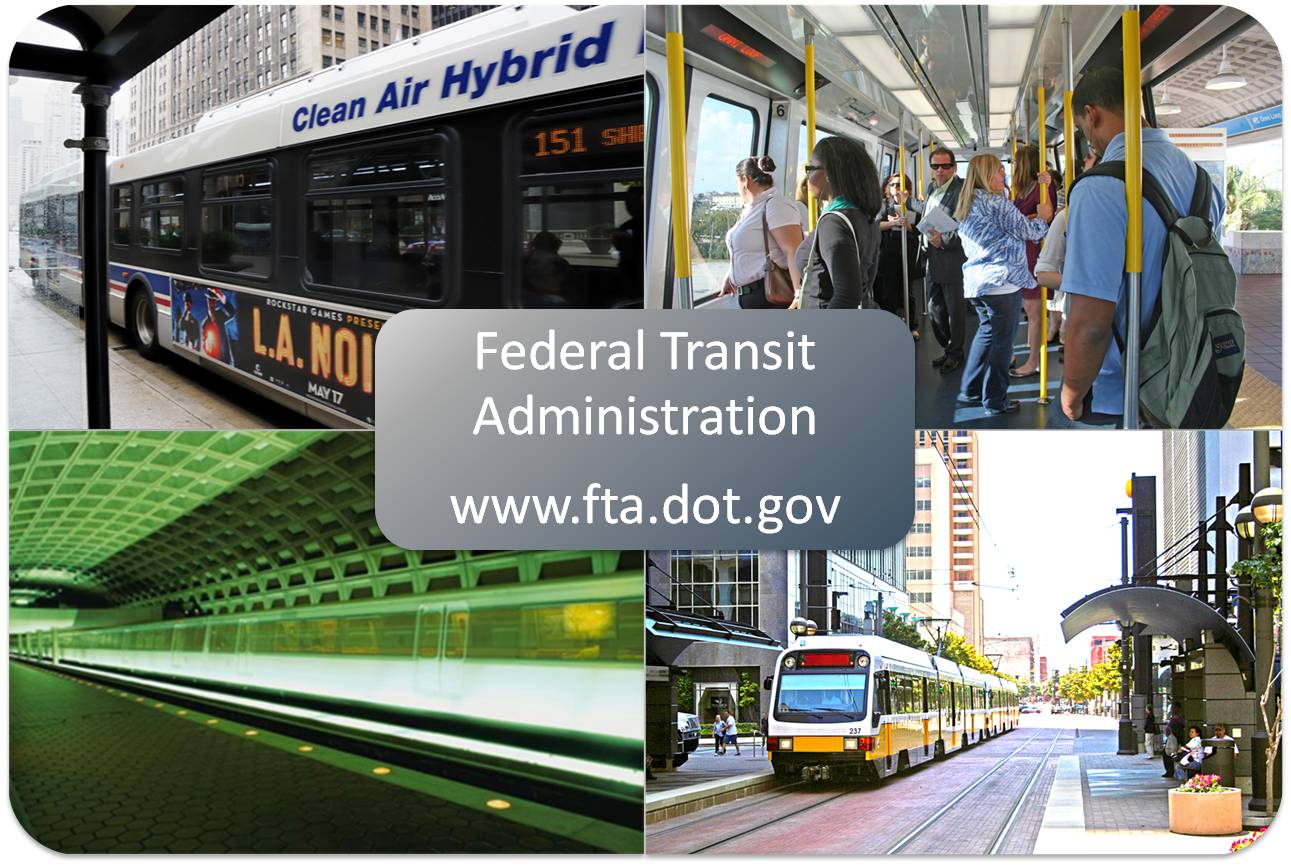